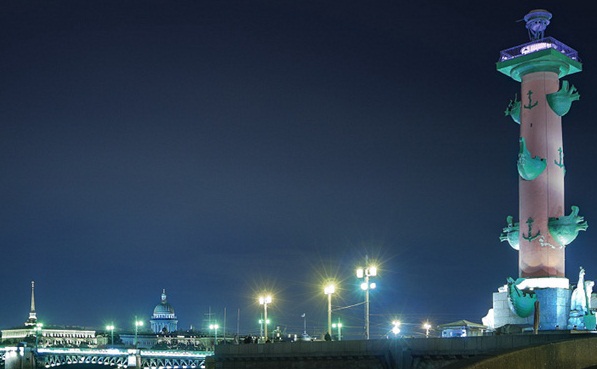 ПРОЕКТ

«МОЙ ГОРОД - САНКТ-ПЕТЕРБУРГ»
Выполнила Белецкая Г. А.

Воспитатель ГБДОУ № 24
Санкт-Петербург  2015г.
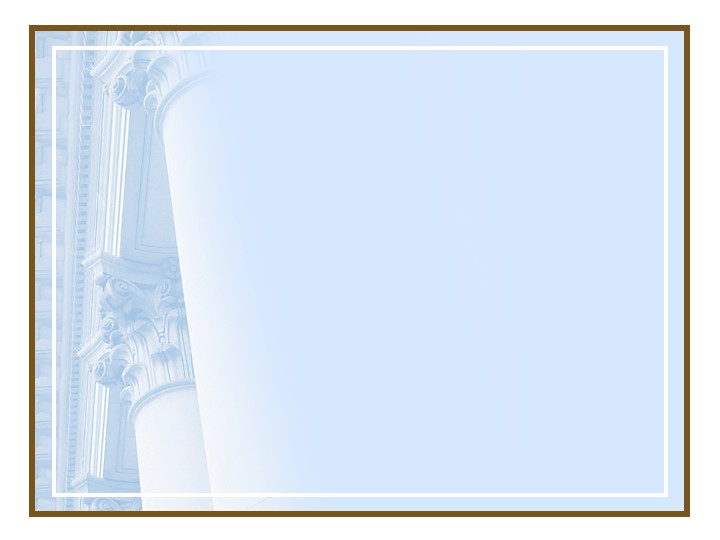 Задачи:

  Расширять знания  детей об  истории  и культуре родного города-Санкт-Петербурга , его достопримечательностях.
  Формировать патриотические чувства: любовь к родному городу,гордость за свой народ; умение видеть красоту природы, исторических мест.
  Воспитывать  уважения к родному городу и к  его жителям, бережное и заботливое отношенияе к природе родного края
  Создать положительный эмоциональный настрой при изучении материала.
  Развивать любознательность, наблюдательность и навыки культурного поведенияв общественных местах.
  Развивать познавательные и интеллектуальные способности детей,  память,речь, творческий потенциал.
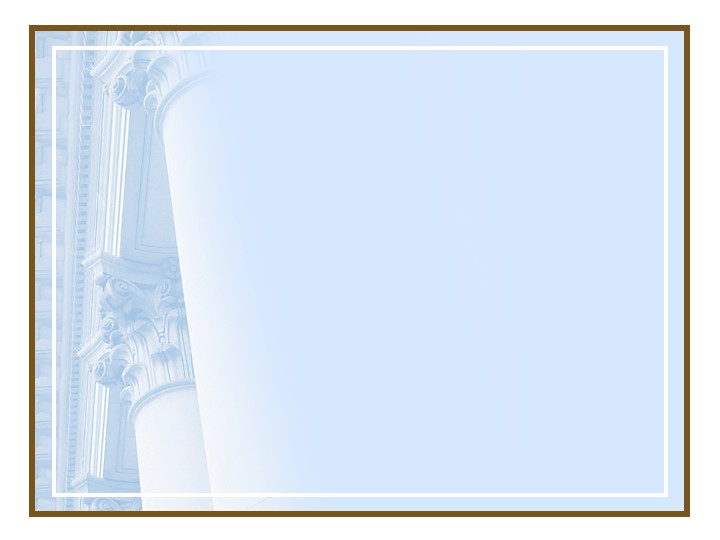 .
Вид проекта:
Информационный, долгосрочный, групповой.

Участники проекта:
дети подготовительной группы, воспитатели, родители.

Образовательные области:
«Познание», «Художественное творчество», «Коммуникация», «Чтение художественной литературы», «Здоровье».
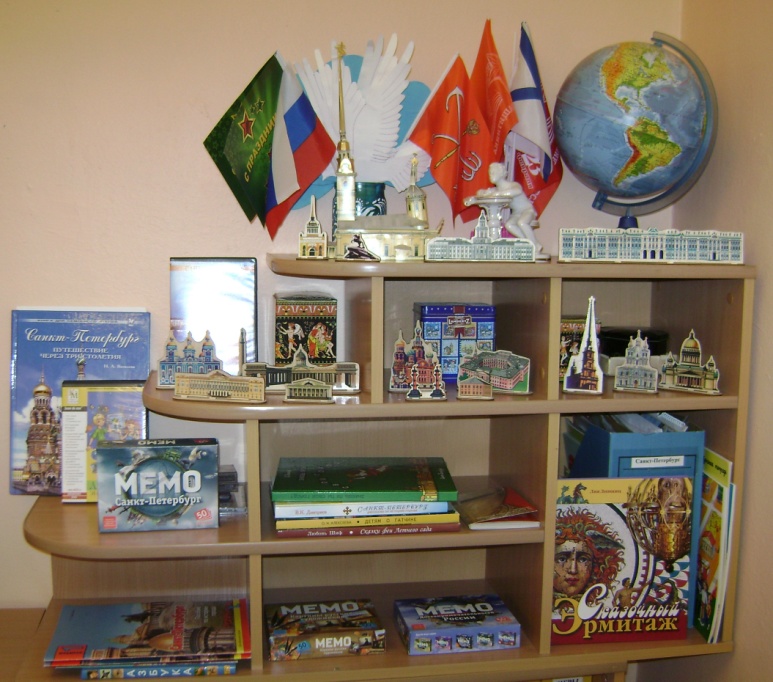 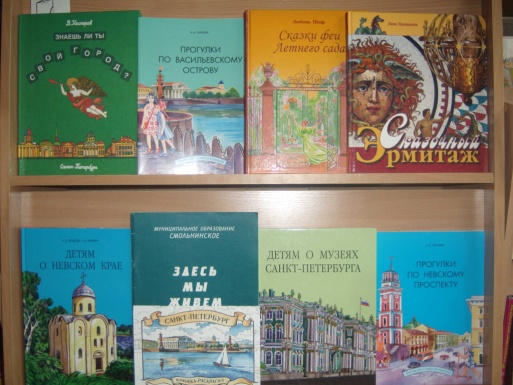 Уголок «Мой город»
Выставка книг
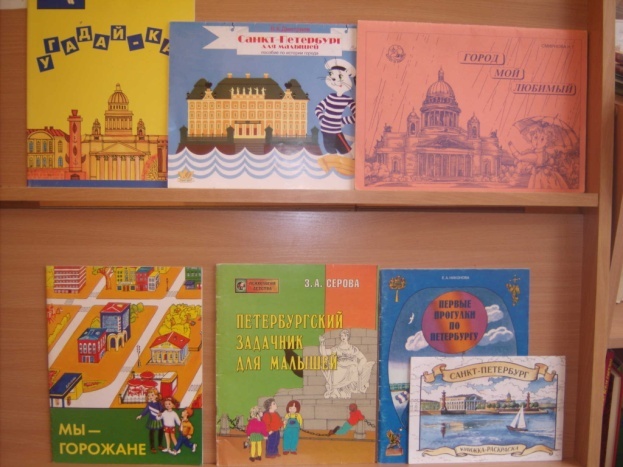 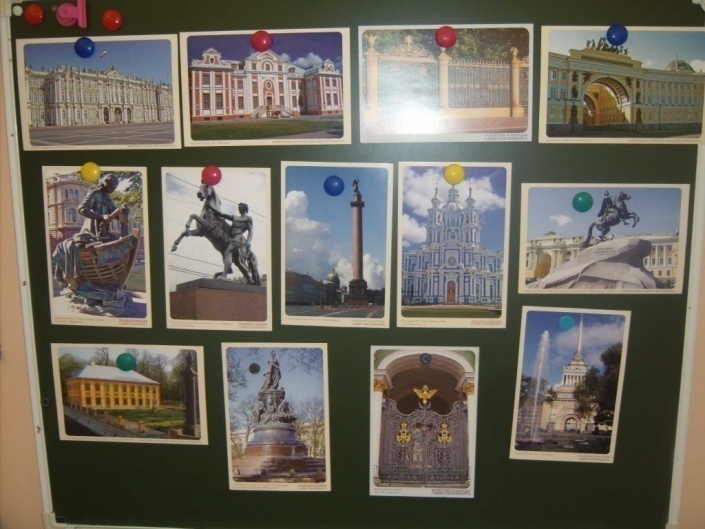 Рабочие тетради
Достопримечательности города
Создание развивающей среды
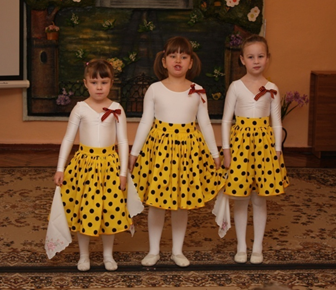 О любимом городе
читаем стихи,
составляем рассказы,
читаем и рассматриваем книги.
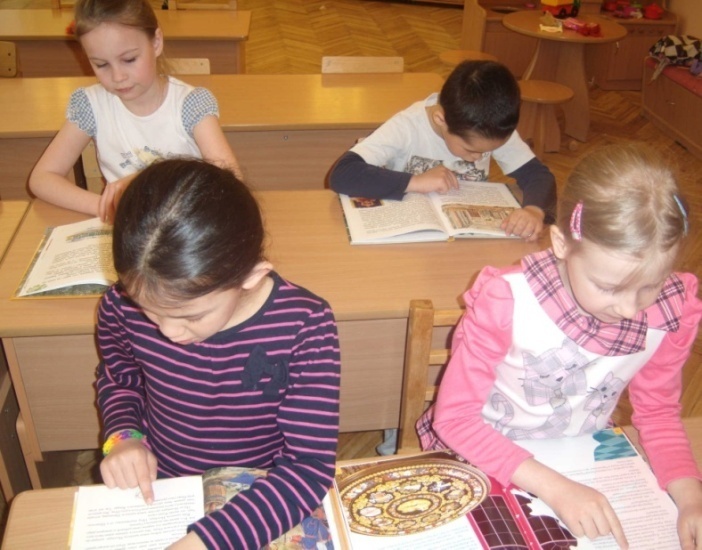 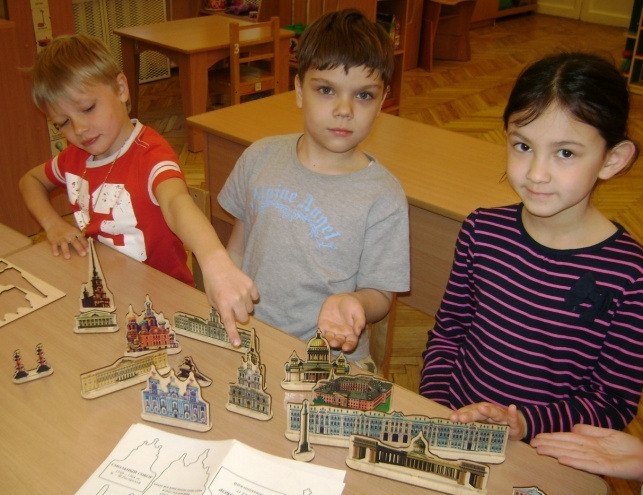 Реализация проекта
Рисуем и раскрашиваем       достопримечательности    города
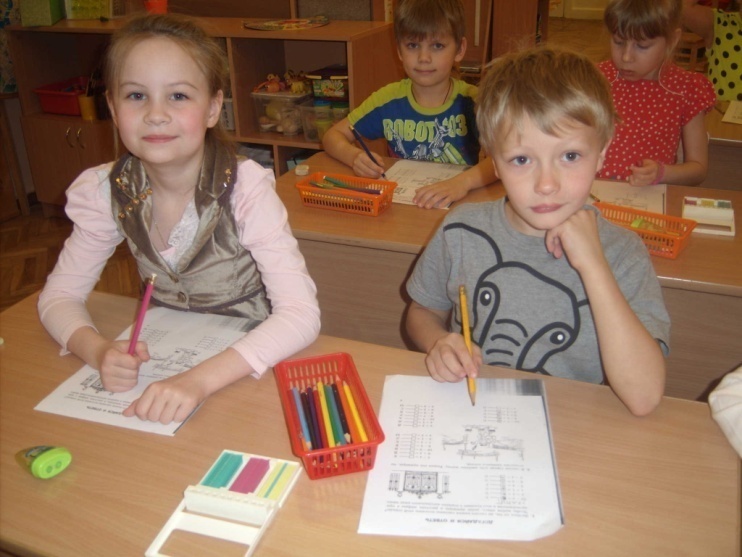 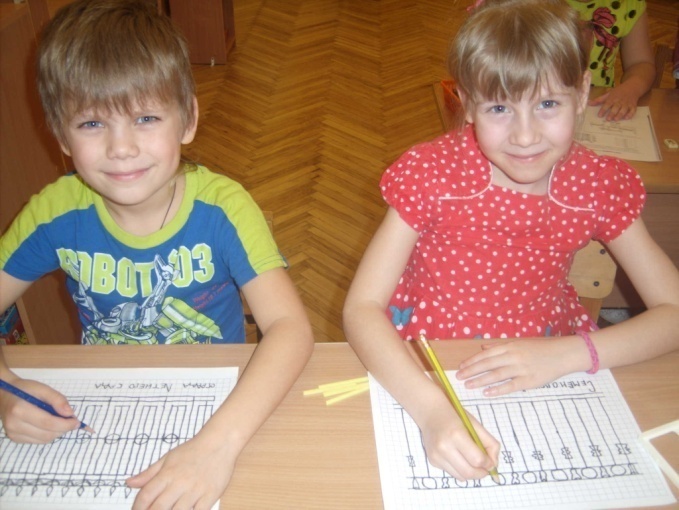 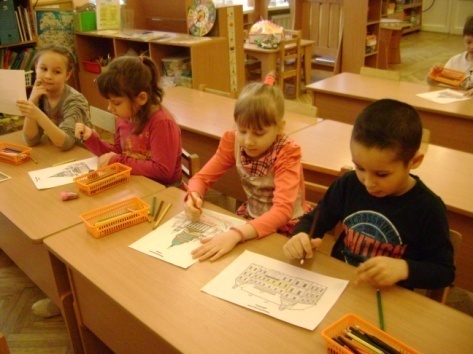 Лепим «Львы из камня»
Чертим решетки
Решаем городские задачи
Реализация проекта
Экскурсия по микрорайону
Памятник фонарщику
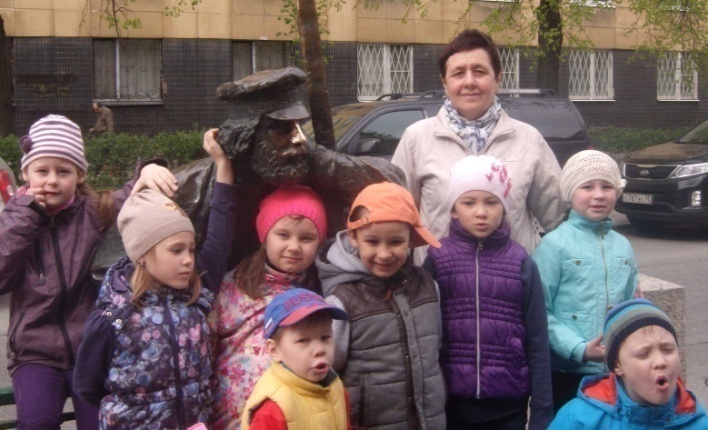 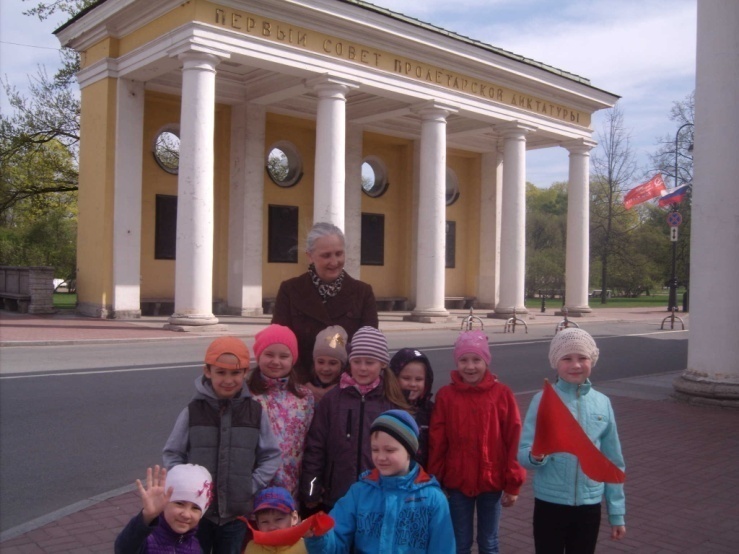 Смольный собор
Смольный институт
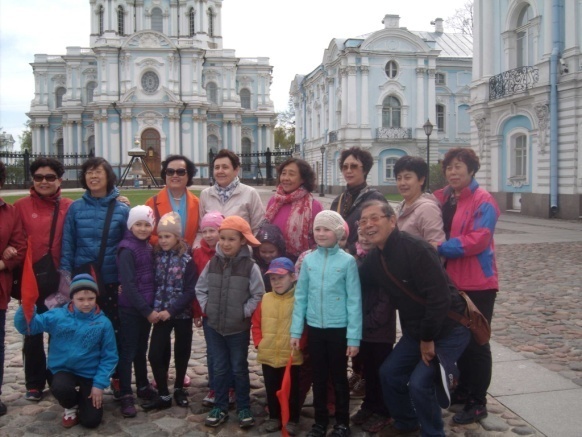 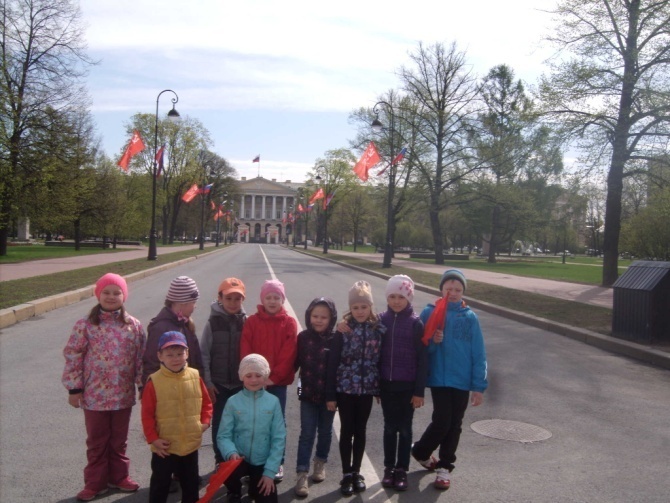 Результаты проекта
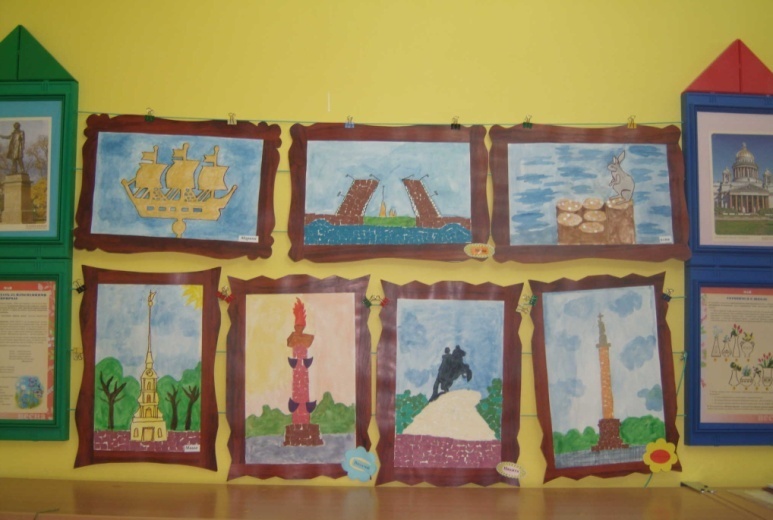 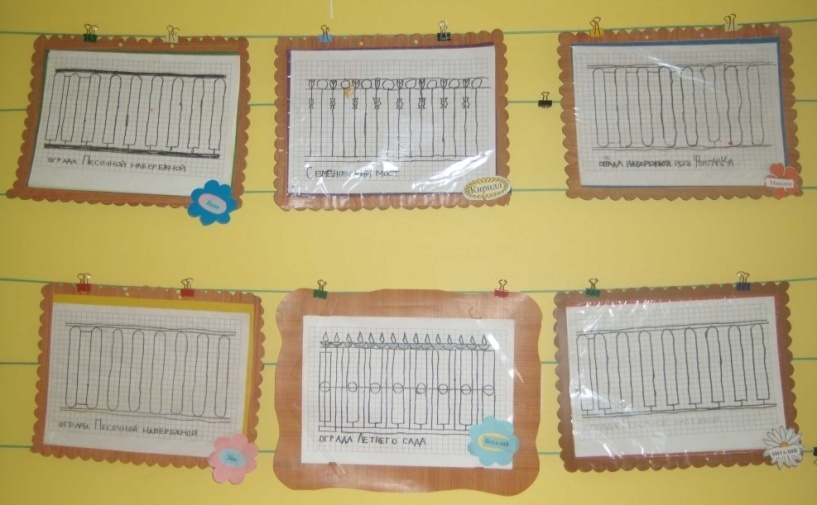 Выставка рисунков, чертежей  « Мой город Санкт-Петербург»
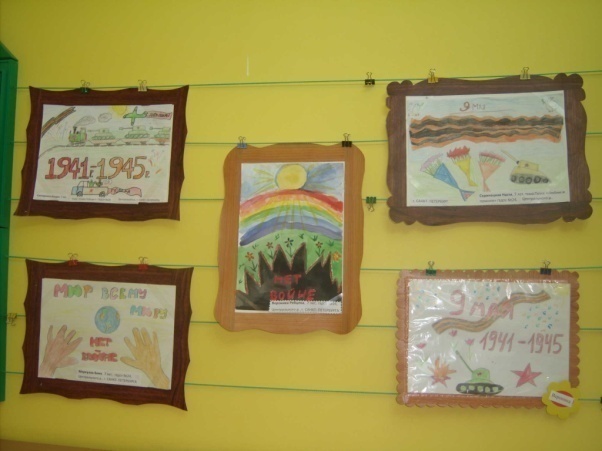 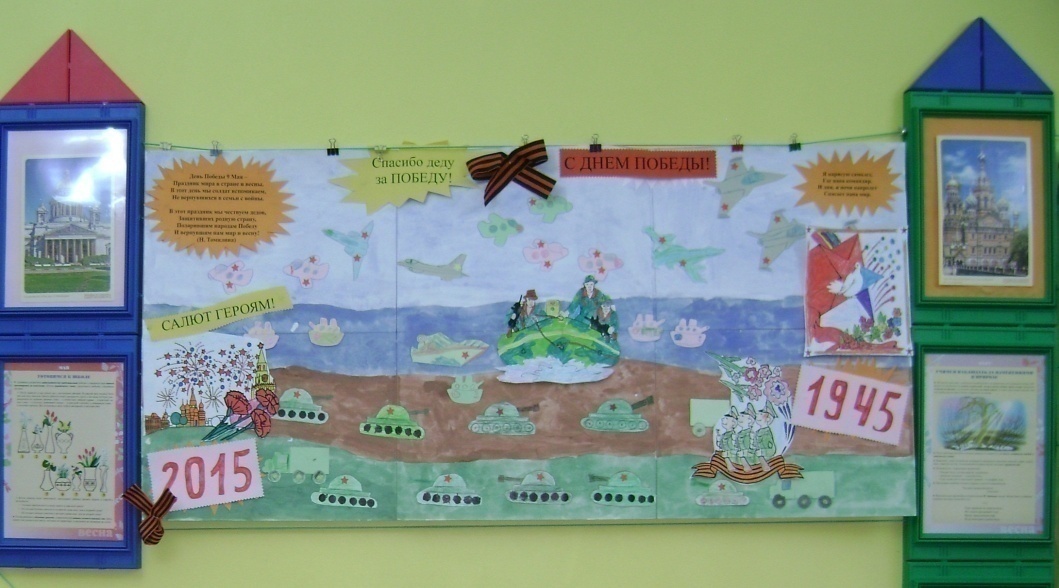 Война в работах детей
«Спасибо деду за ПОБЕДУ!» 
-коллективная аппликация
Результаты проекта